大中票券債券市場展望雙週報
2022/12/12
Peter Tsai
市場回顧
最近二週，美公債10y利率走勢多已下跌為主，因經濟數據給予市場經濟衰退的預期，從而猜測聯準會升息力道不再強勢。但最新的11月美國PPI數據又給予支持FED鷹派升息的看法，美債利率從低點反彈。上週美債10y利率收在3.5783%。台灣公債利率近期受到美債走勢及10y標售結果利率偏低影響，帶動利率進一步走低。上週，10y利率收在1.31%，5y收在1.125%。
歐債十年期利率走勢圖
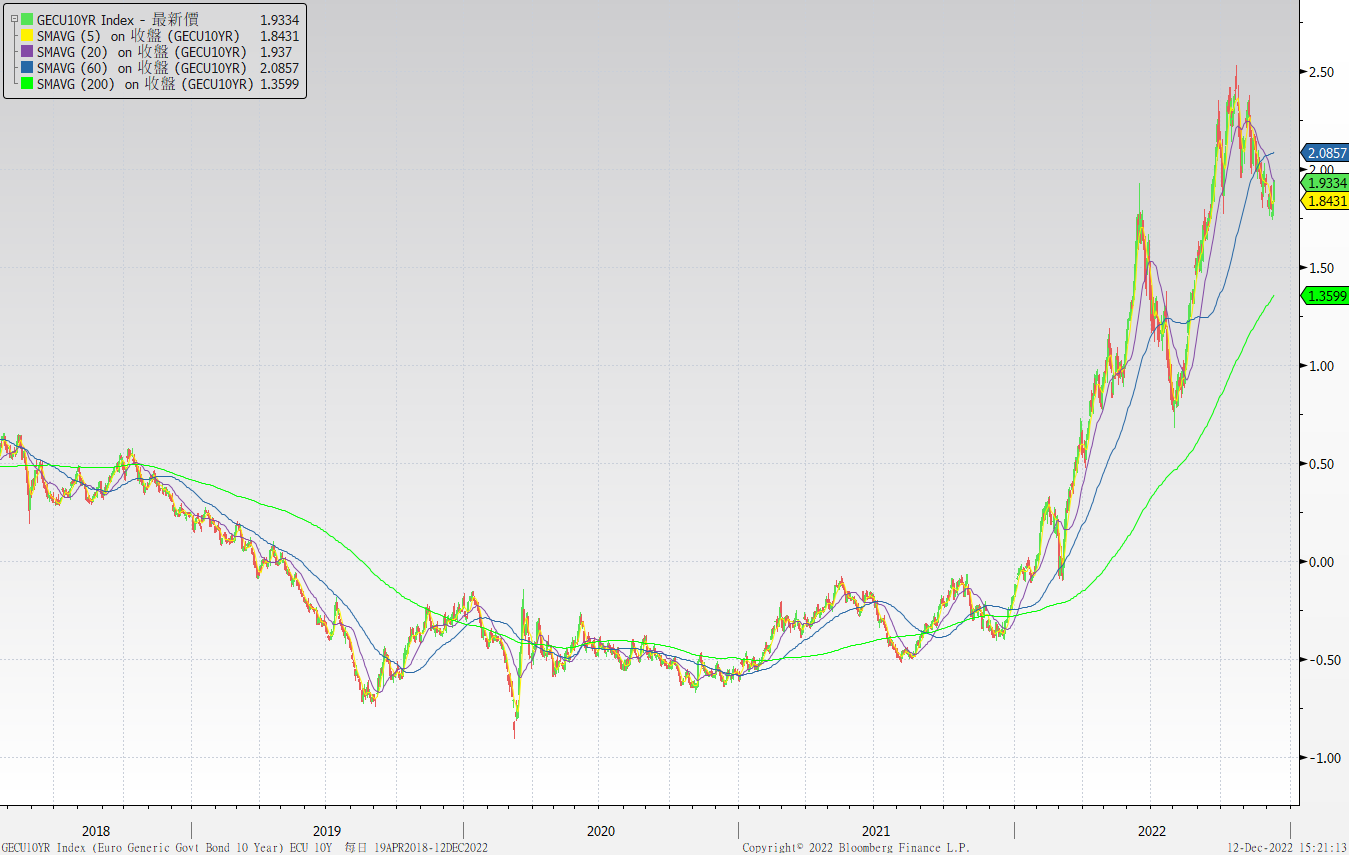 美債十年期利率走勢圖
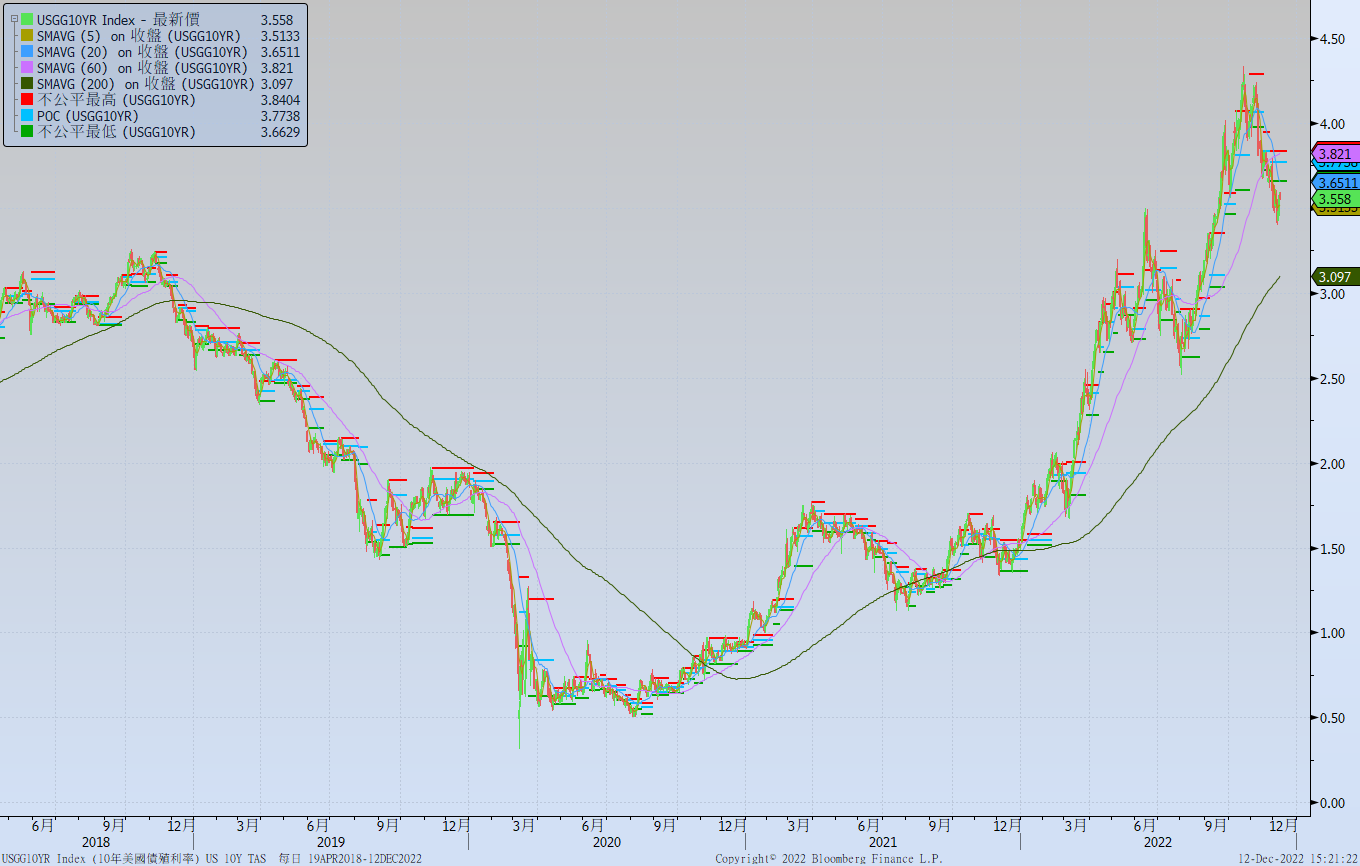 日債十年期利率走勢圖
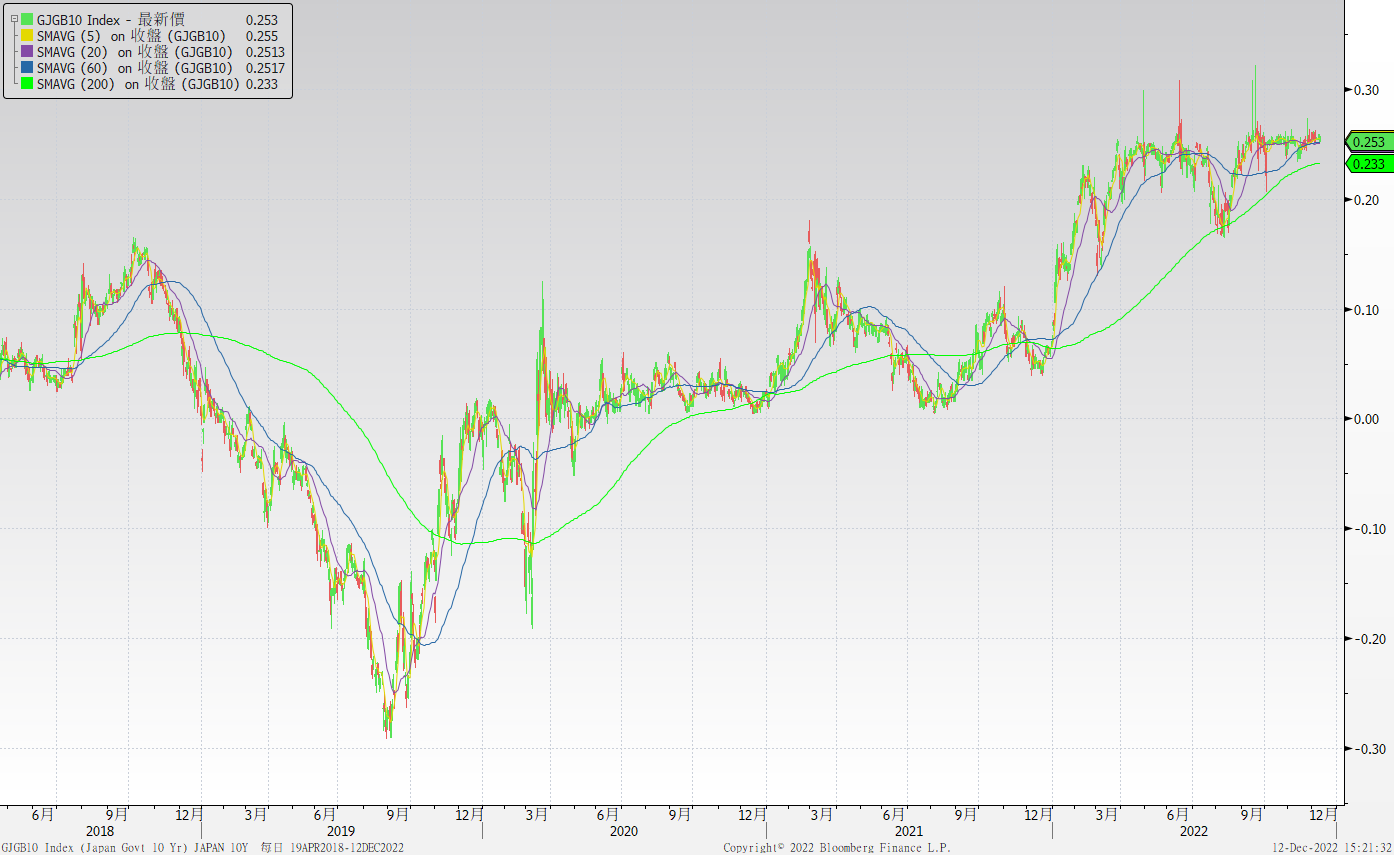 台債十年期利率走勢圖
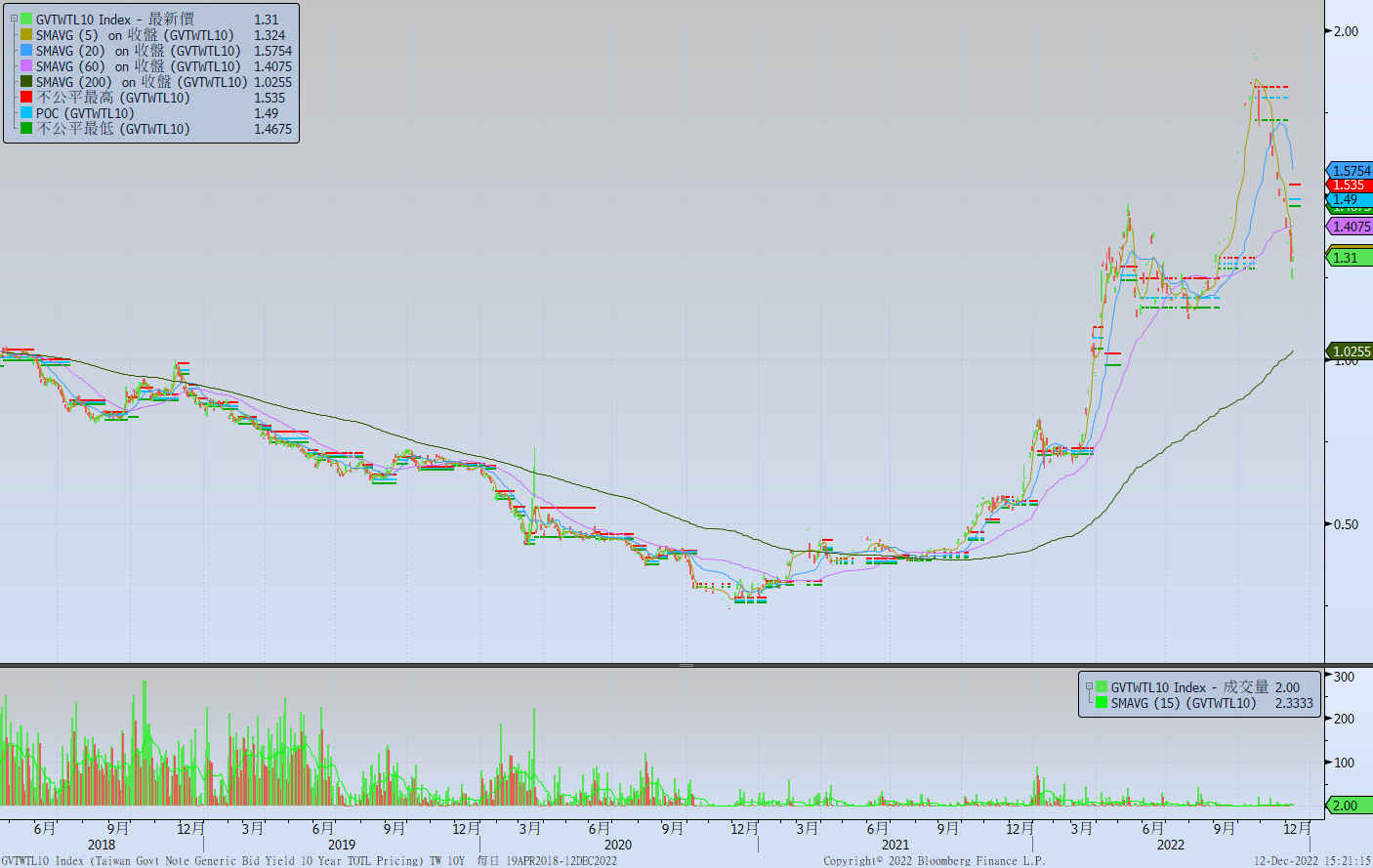 主要國家殖利率曲線
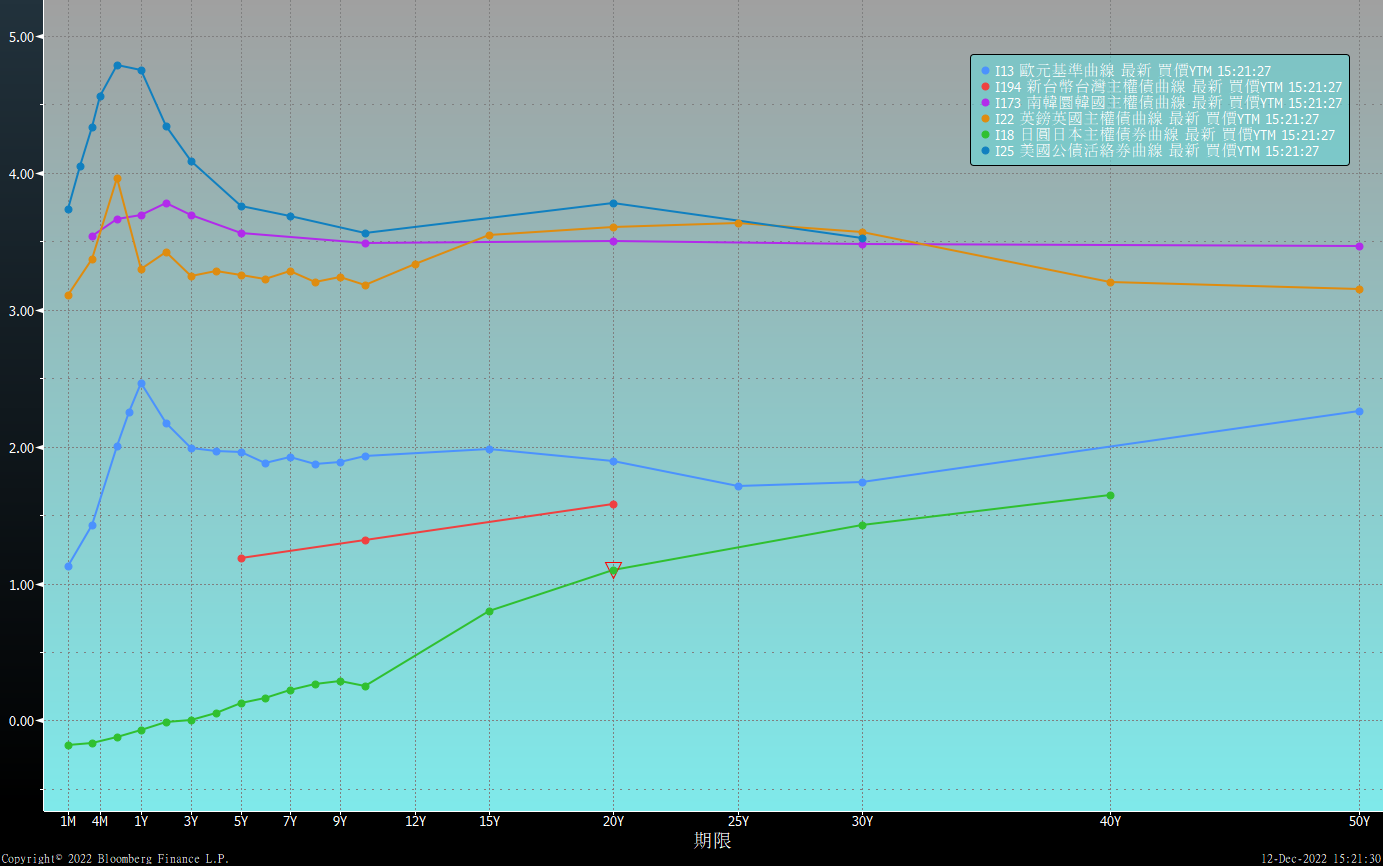 原物料指數
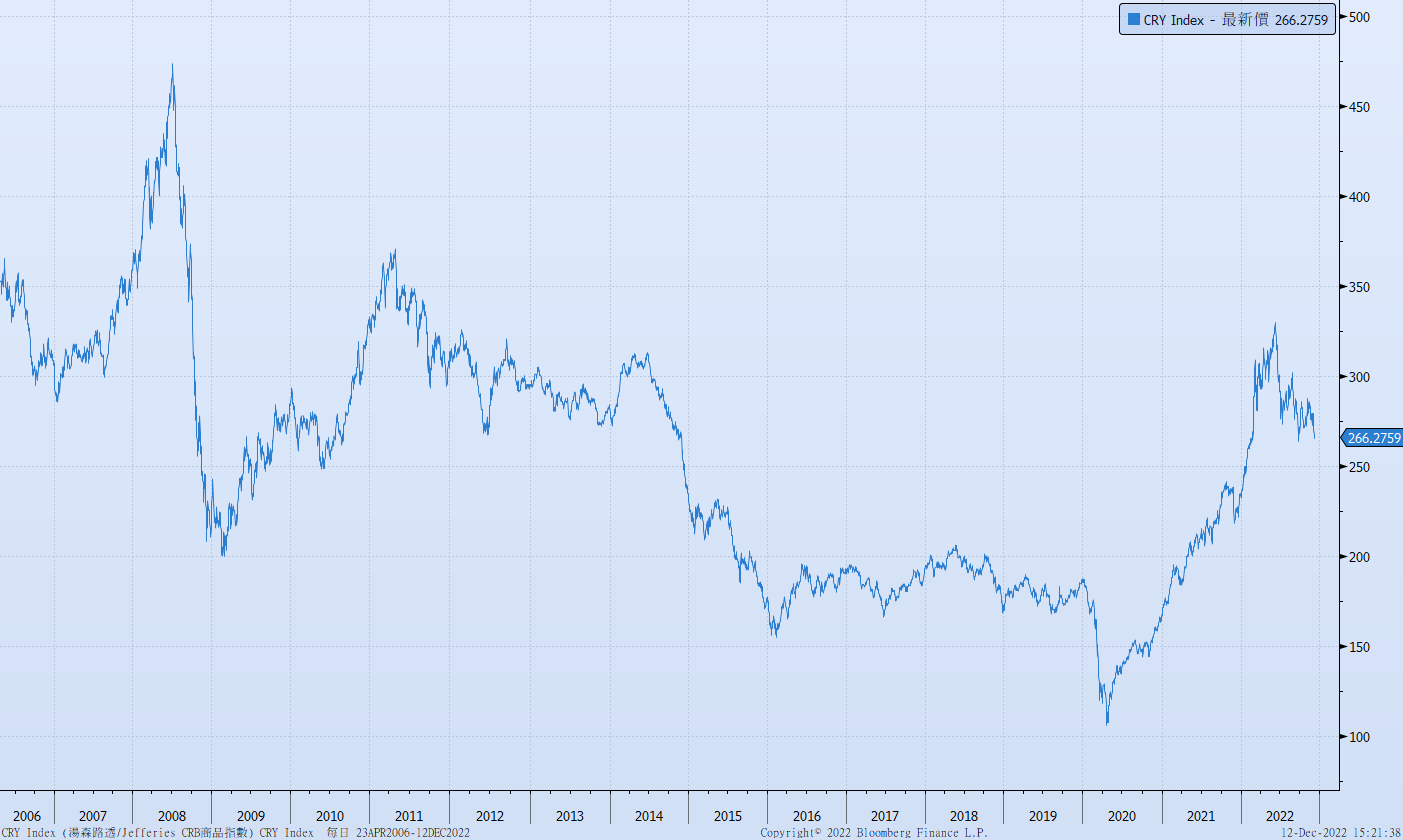 美國GDP成長率
密大消費信心
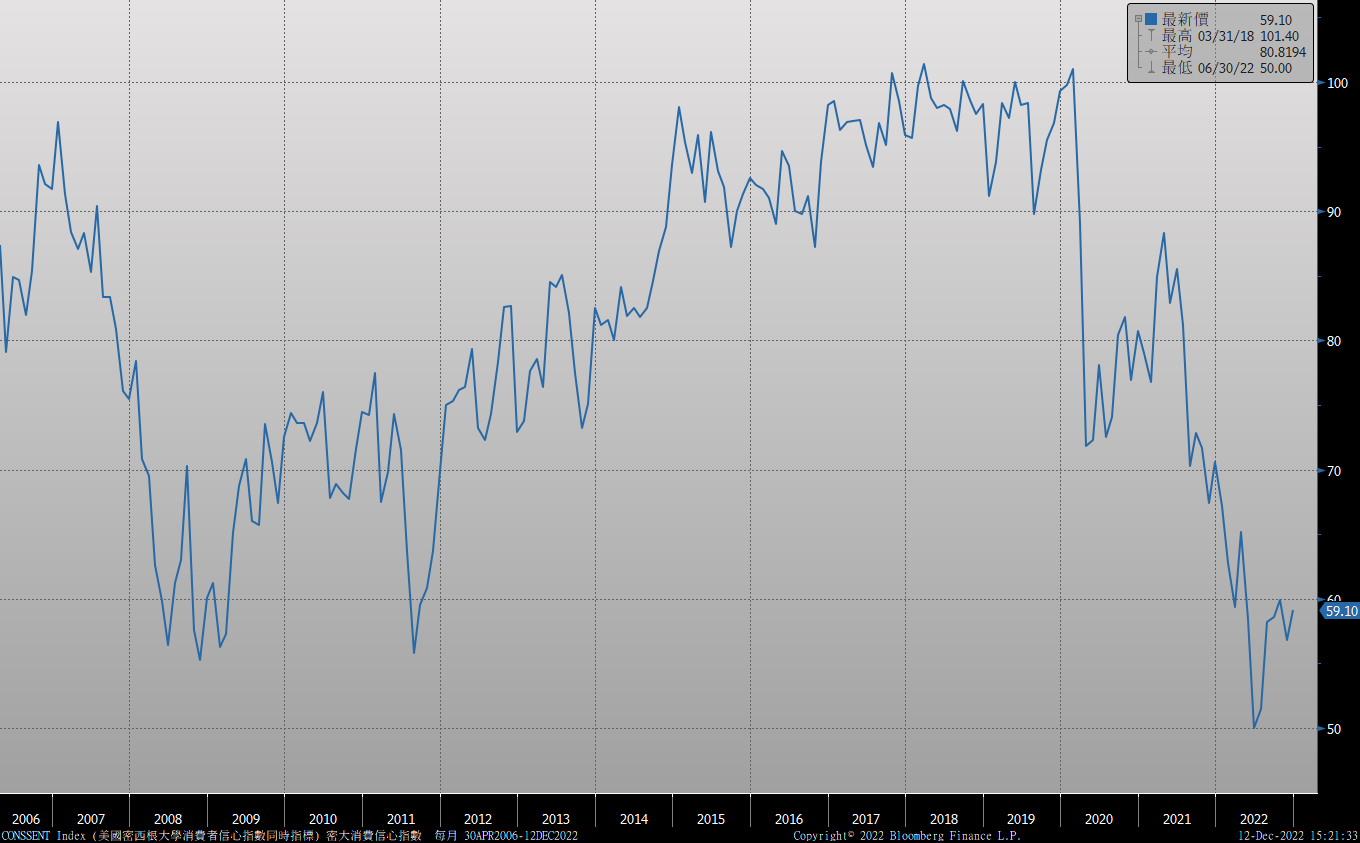 美國個人消費支出核心平減指數 經季調(年比)
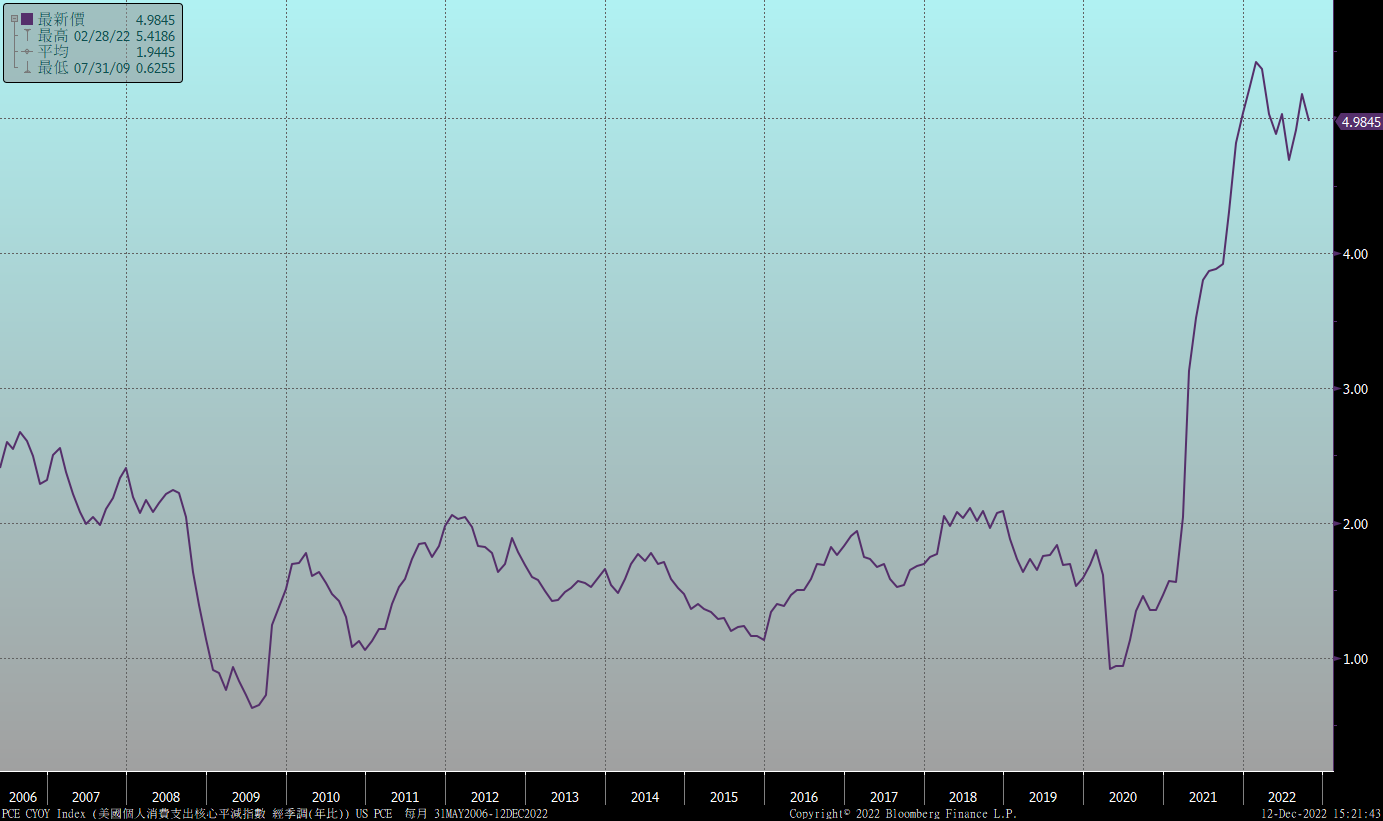 美國就業情況
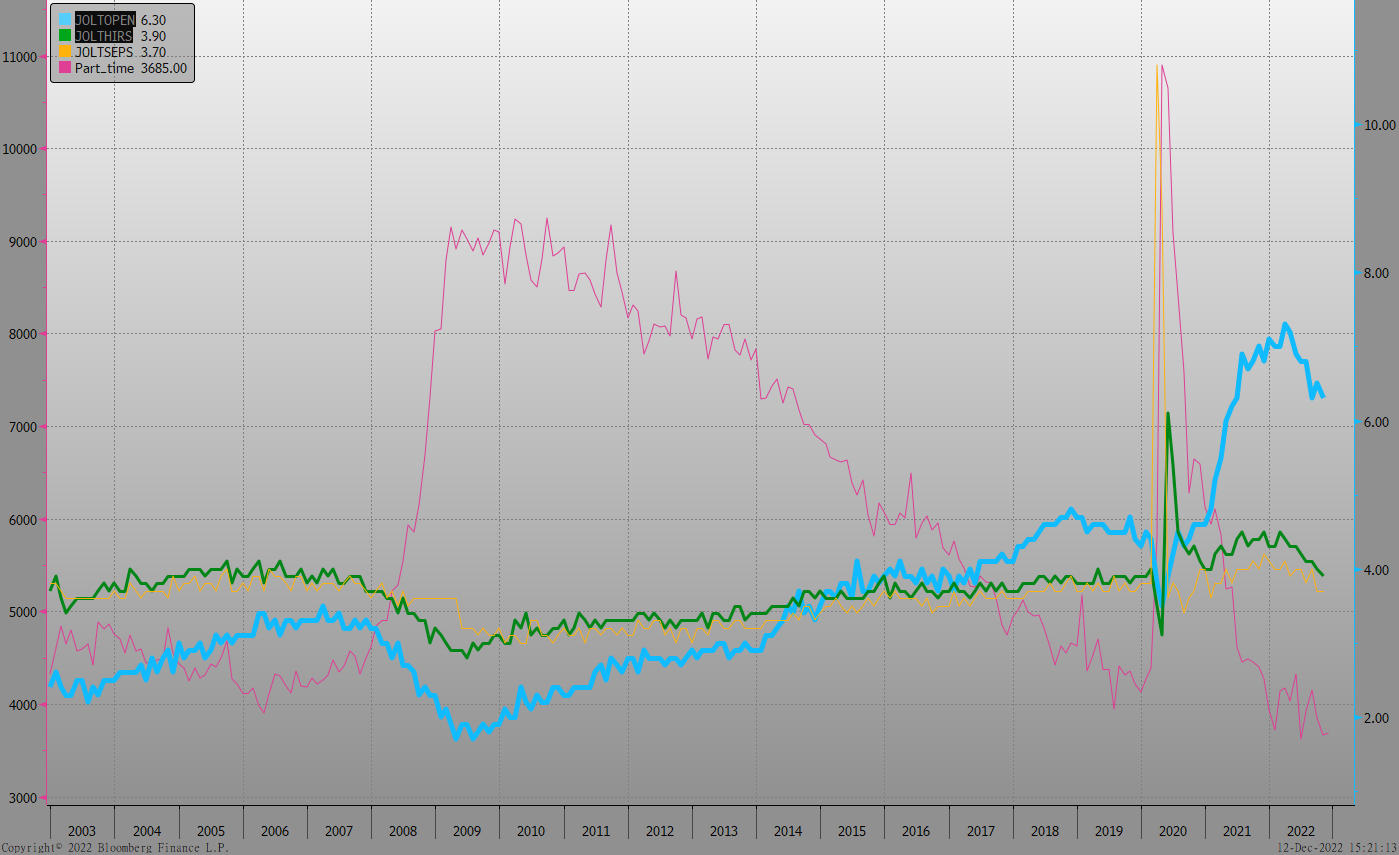 美國非農就業人數
美國新屋及成屋銷售
ISM指數
LIBOR OIS
經濟數據預報
市場展望
從利率走勢看，美債10y利率月線向下而季線趨勢由向上轉為趨平，市場不斷修正對FED升息路徑的預期，但FED官方仍舊一貫的鷹派說法，預估利率有機會先上測3.8%。
經濟數據方面，即將公布德國12月ZEW數據、12月IFO企業景氣指數，美國11月新屋開工、11月CPI、11月新屋銷售與成屋銷售。目前估FED在本周將升息2碼，但對明年的升息路徑，市場看法與FED官員言論有所分歧。美債10y利率區間暫看3.50%~3.80%。台債市場，10y公債利率仍受美債影響，預估台灣央行12月僅升息半碼，市場看法轉為偏多，台債利率走勢可能整理為主。